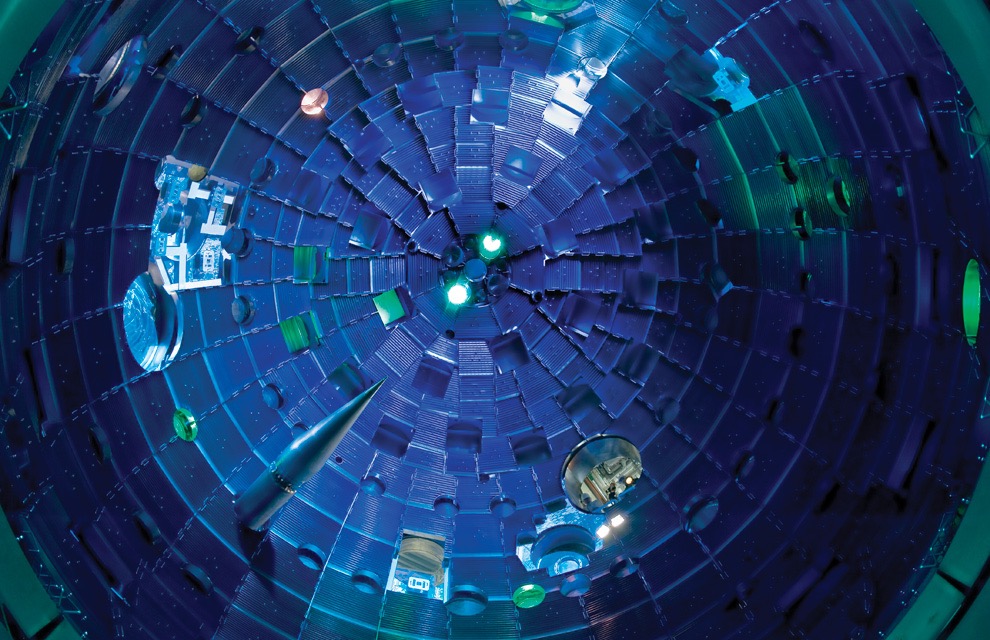 The National Ignition Facility at LLNLPresented by: Gary Sims, Spectral InstrumentsAt LLNL: Perry Bell, Arthur Carpenter,  Matthew Dayton, Dana Hargrove

At Spectral Instruments: Roger Cover, Dan Gilmore, Hans Meyer, Andy Peters, Bob Peyser
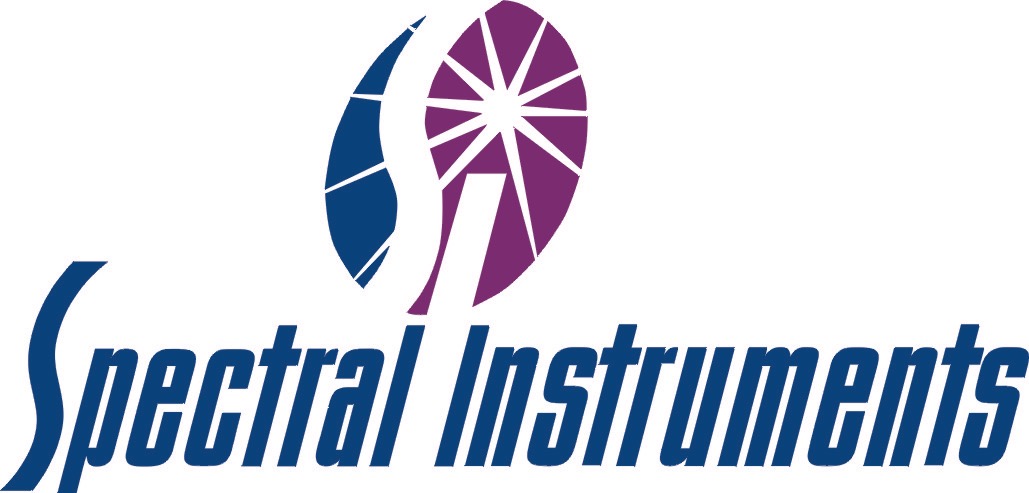 Who is Spectral Instruments?
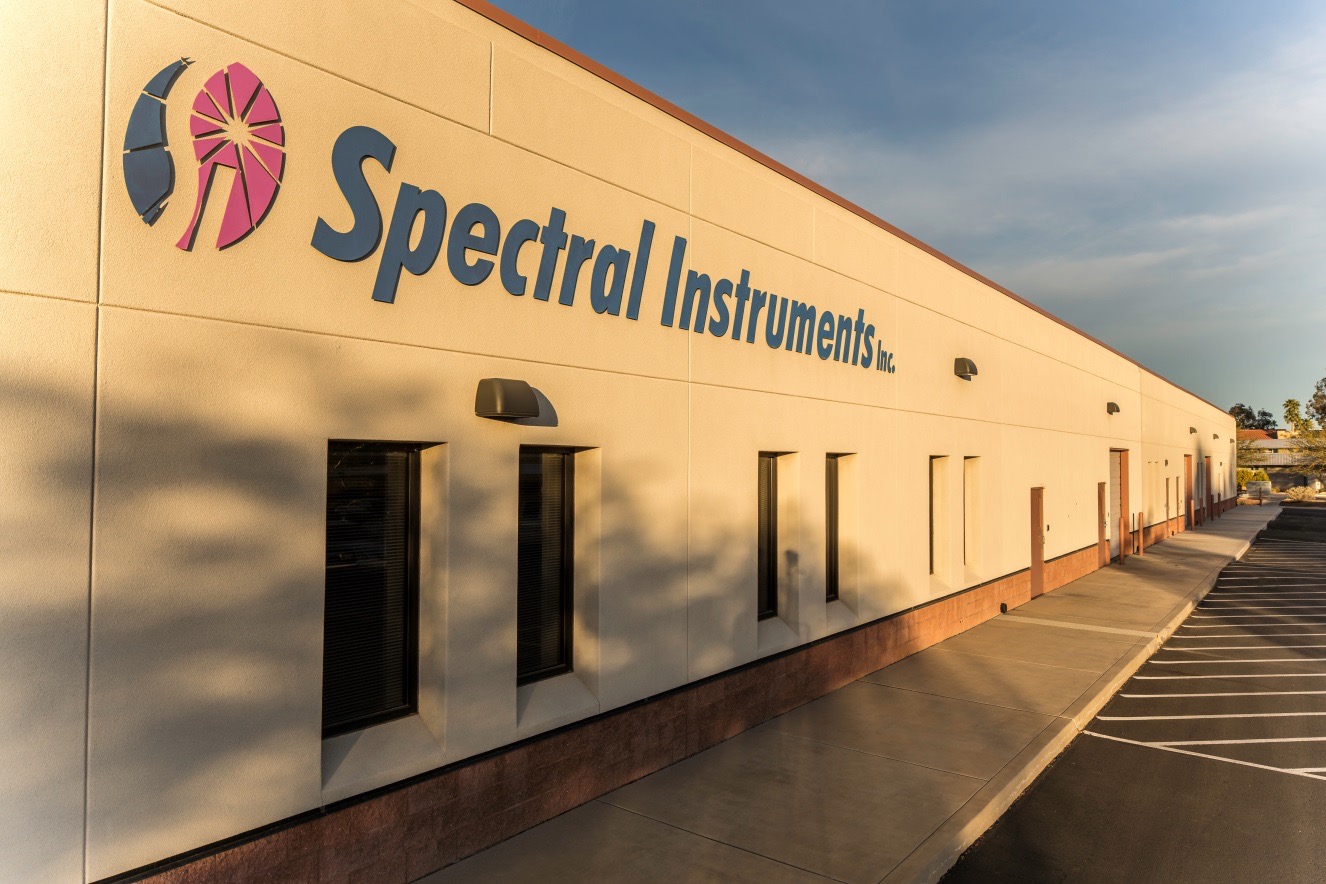 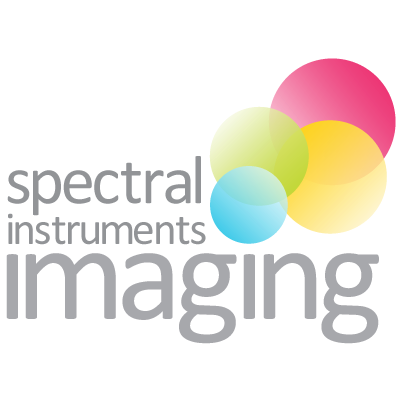 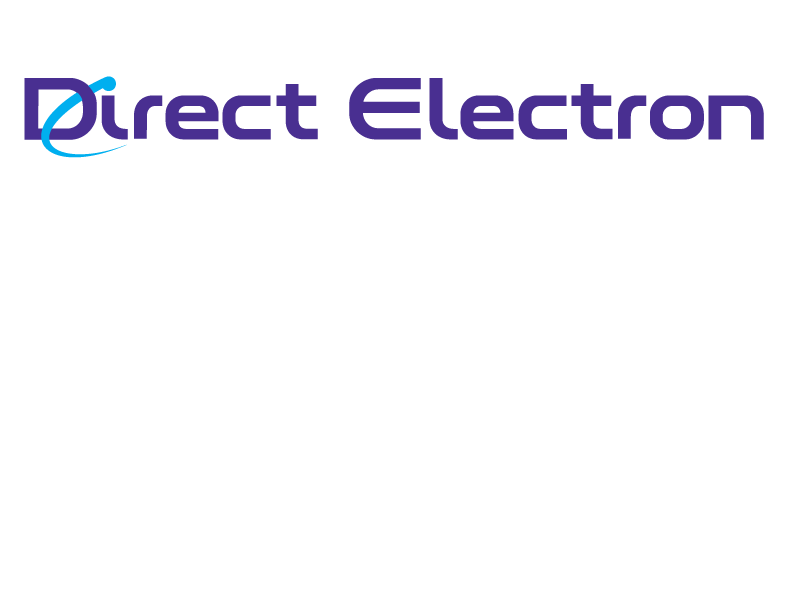 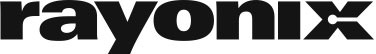 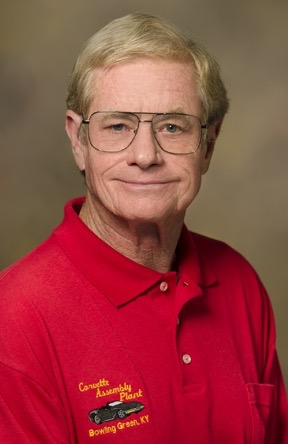 “I am just a poor,dumb chemist”

M. B. Denton
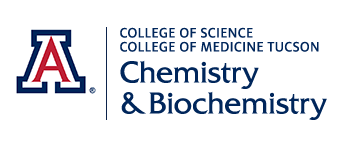 What is NIF?
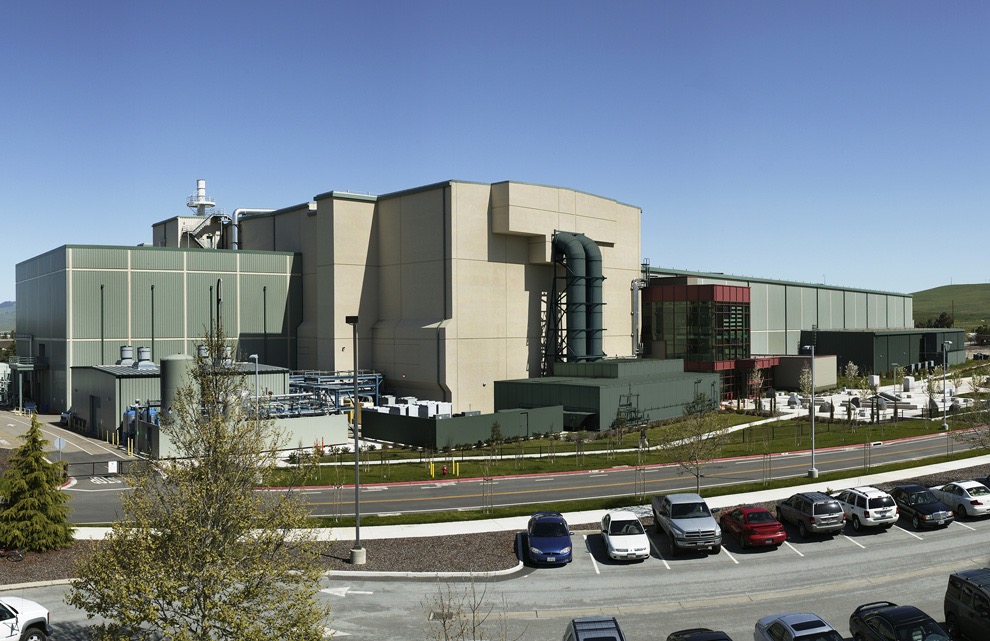 National Ignition Facility - a large laser-based inertial confinement fusion (ICF) research device at the Lawrence Livermore National Laboratory.
What is Nuclear Fusion?
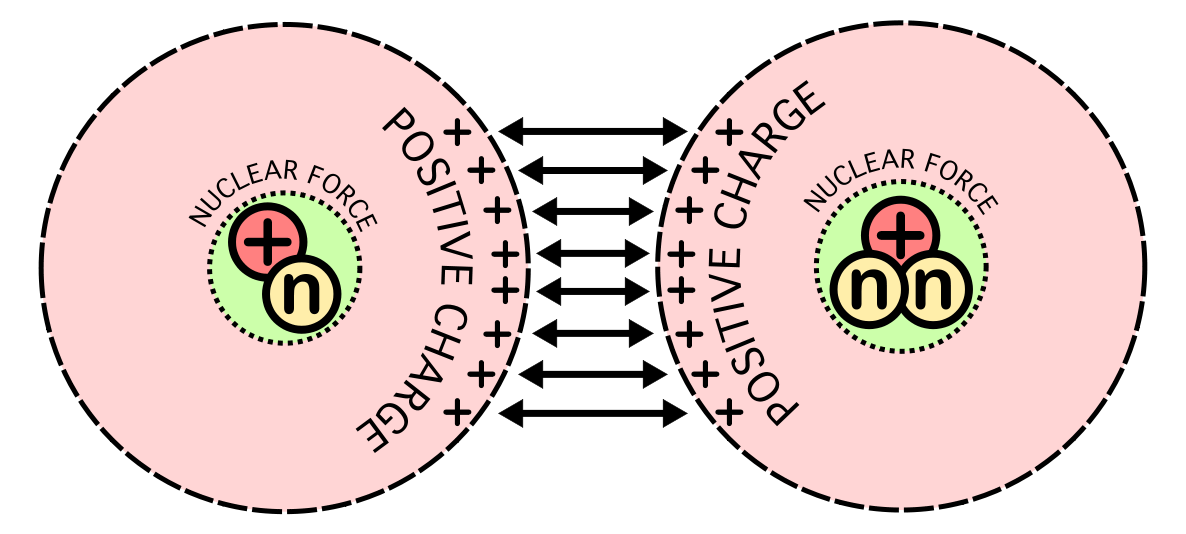 The electrostatic force between the positively charged nuclei is repulsive, but when the separation is small enough, the quantum effect will tunnel through the wall. Therefore, the prerequisite for fusion is that the two nuclei be brought close enough together for a long enough time for quantum tunnelling to act.
What is Nuclear Fusion?
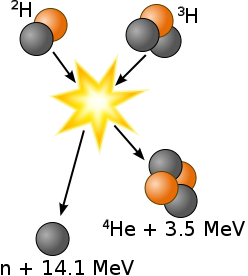 Fusion of deuterium with tritium creating helium-4, freeing a neutron, and releasing 17.59 MeV as kinetic energy of the products while a corresponding amount of mass disappears, in agreement with kinetic E = Δmc2, where Δm is the decrease in the total rest mass of particles.
Nuclear Bining Energy
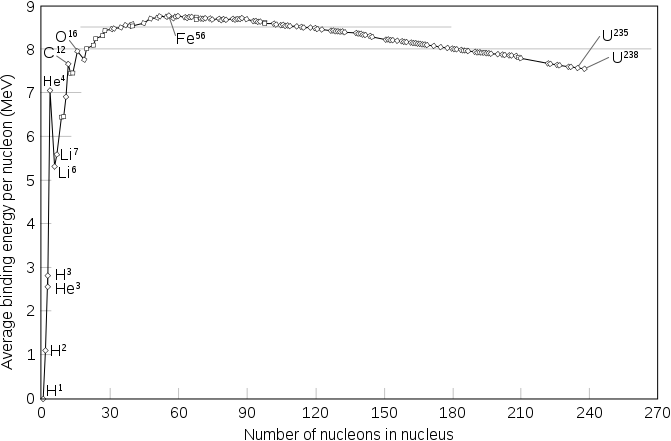 The nuclear binding energy curve. The formation of nuclei with masses up to Iron-56 releases energy, while forming those that are heavier requires energy input. This is because the nuclei below Iron-56 have high binding energies, while the heavier ones have lower binding energies, as illustrated above.
Why Do It?
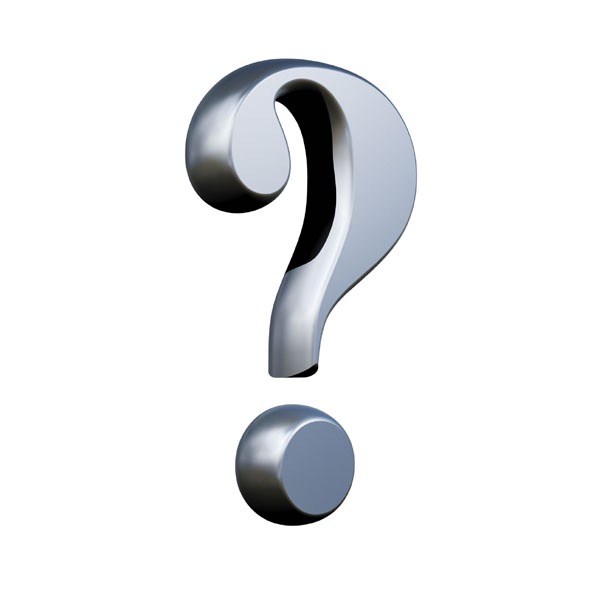 Basic Research
Energy Production
No Chance of Meltdown
Short Lived Isotopes – No Nuclear Waste Problems
Deuterium - Tritium Fuel
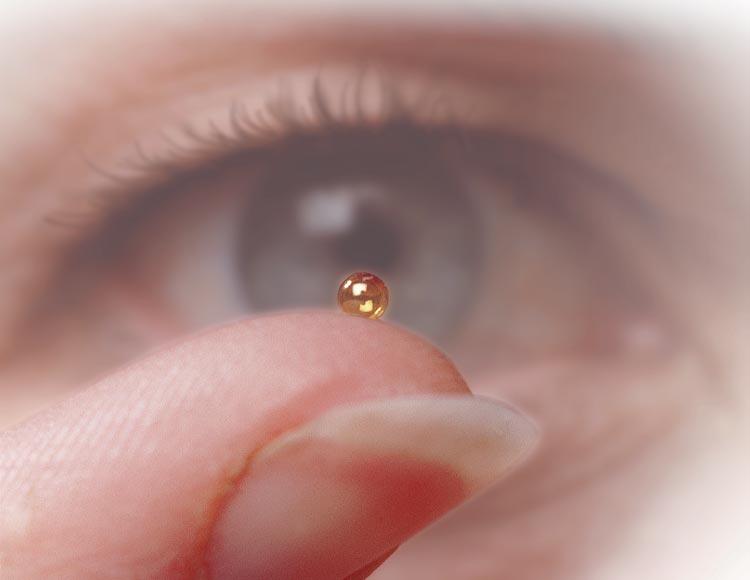 Fuel
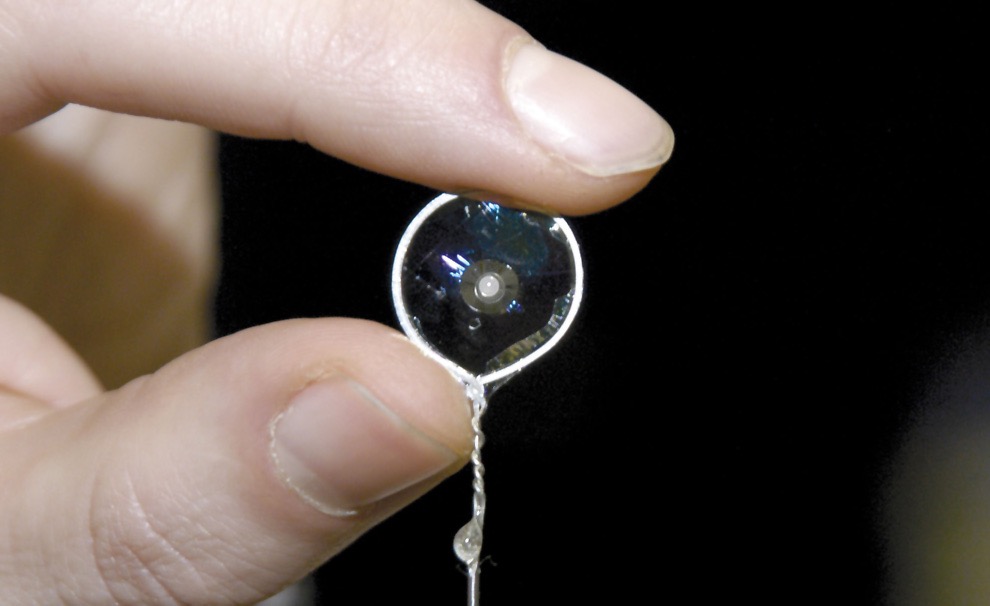 Hohlraum
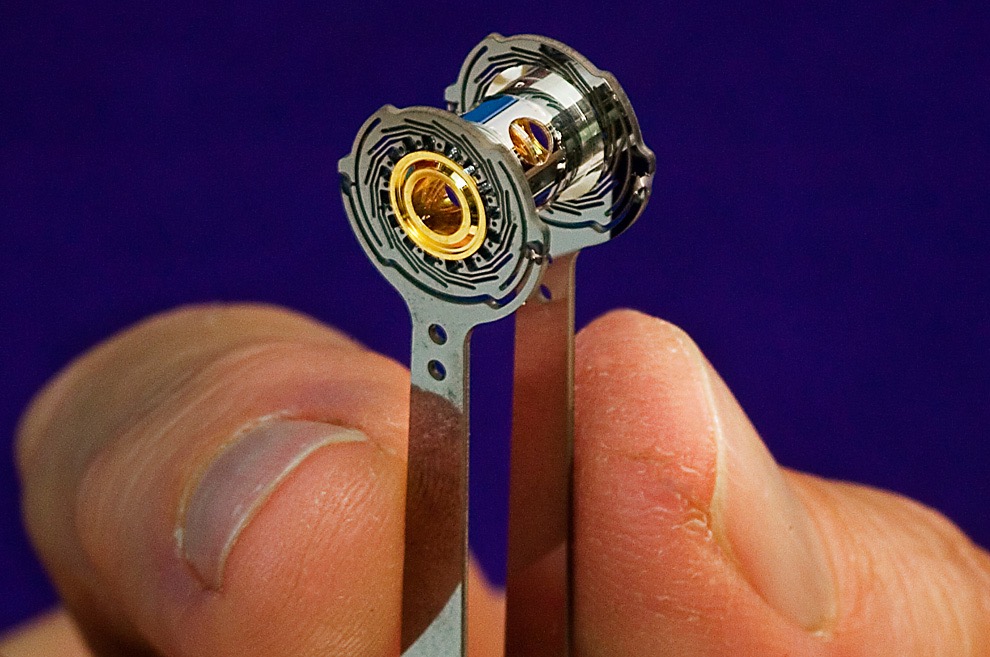 Target Assembly
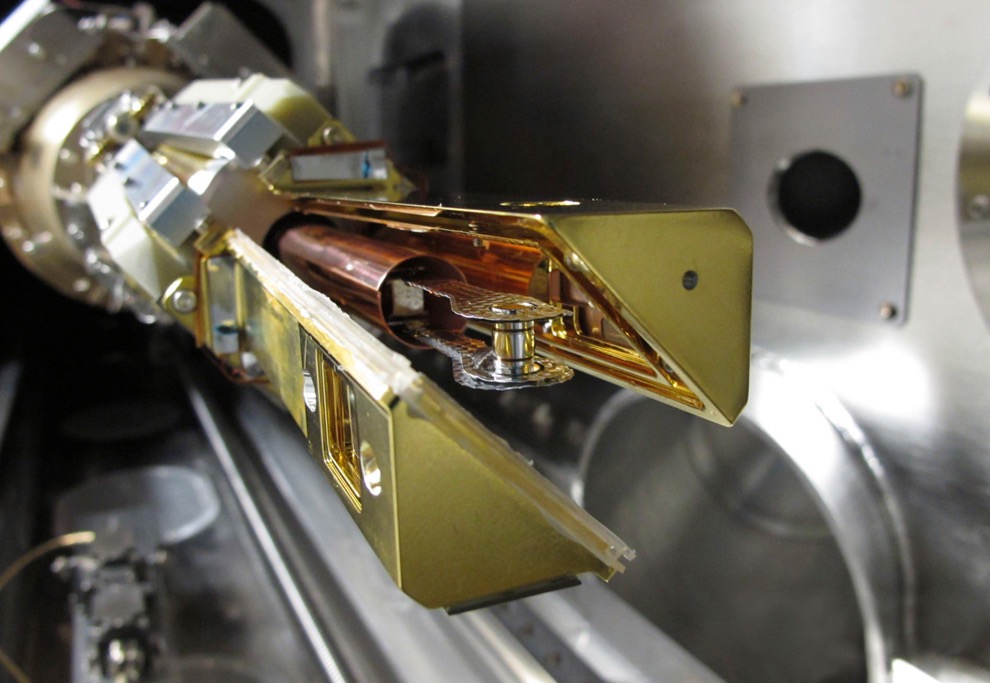 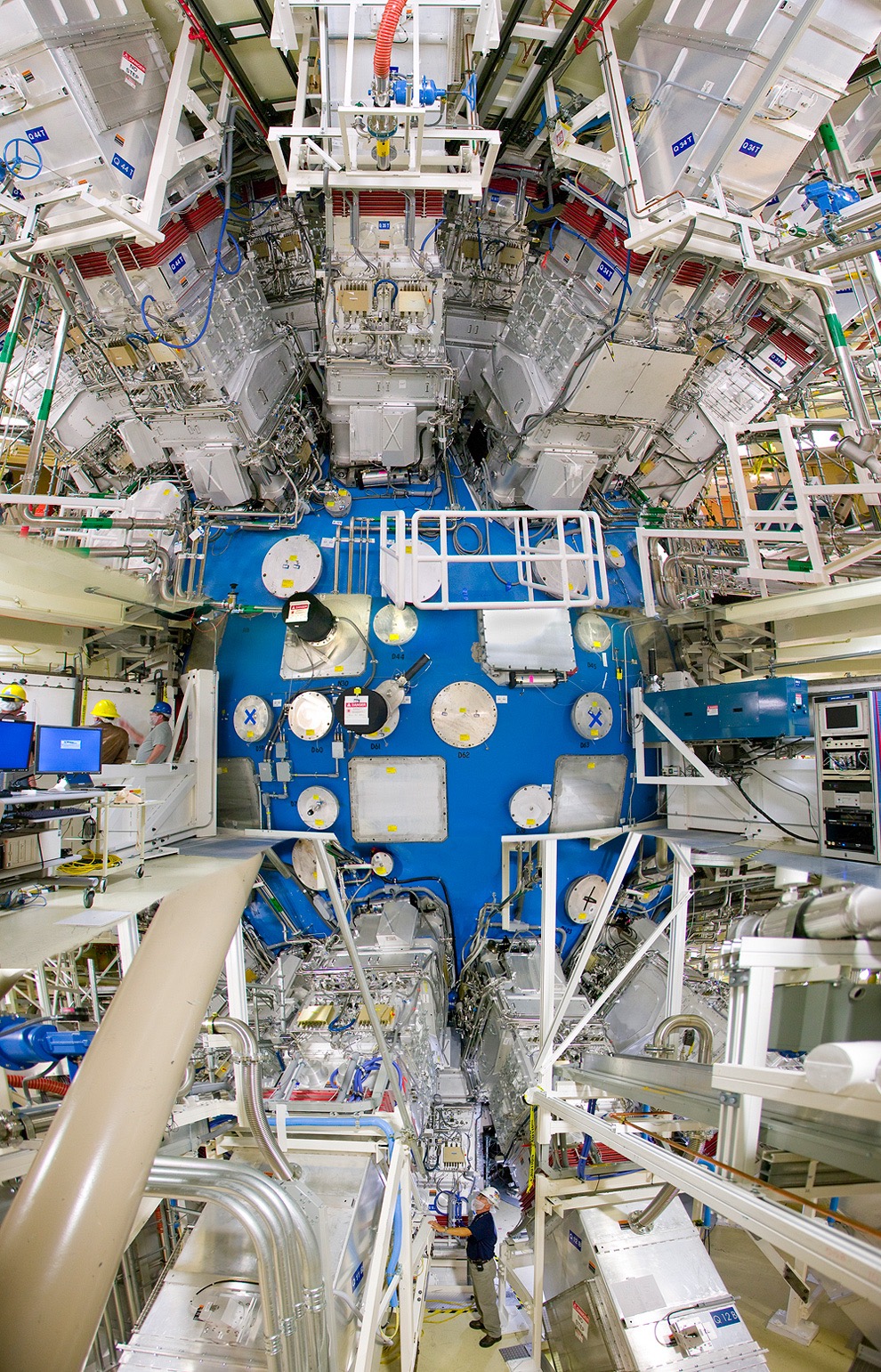 TargetChamber
Laser Bay
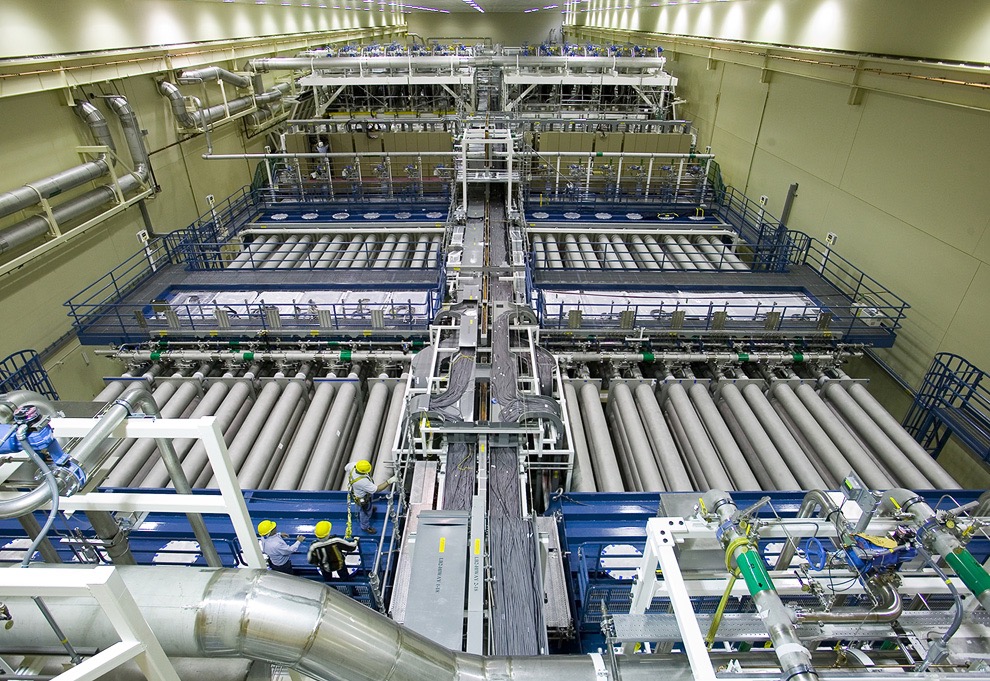 Countdown to Laser NIF Shot
What Diagnostic Informationis Important?
X-ray spatial information (x-ray pinhole camera)
X-ray emission as a function of time (x-ray streak camera)
Optical signal as a function of time (optical streak camera)
Pinhole X-Ray Cameras (SXI)
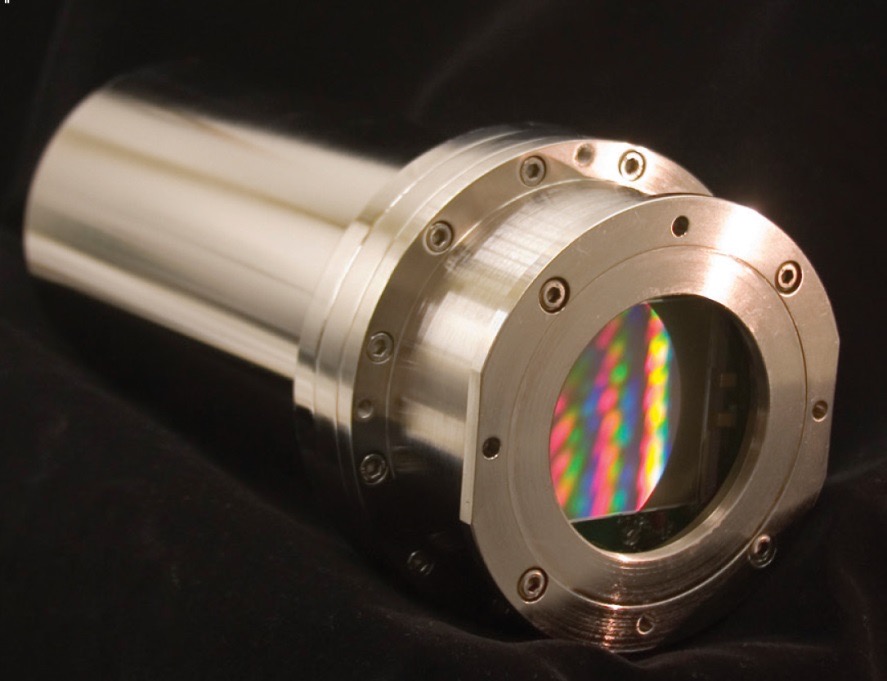 800Series platform modified for vacuum “bubble”

Tektronix (SITe) 2K x 2K 24 micron pixel backside

Dalsa 2K x 2K 24 micron pixel thinned by UA ITL

TE cooled, 2 port readout at 800 kHz/port
Generalized Streak Camera
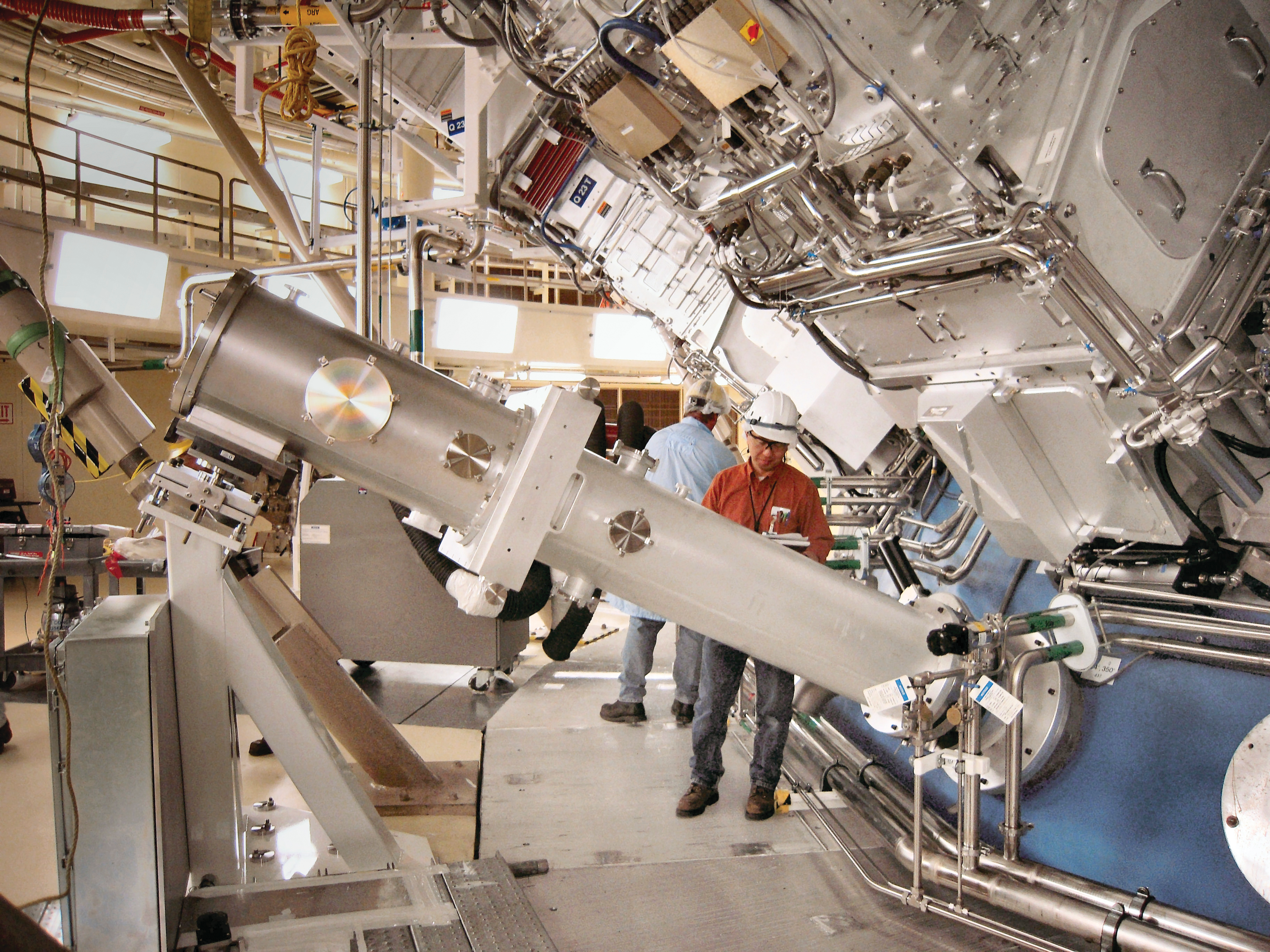 1000S camera using FO coupled KAF 16801 CCD replaced35mm film
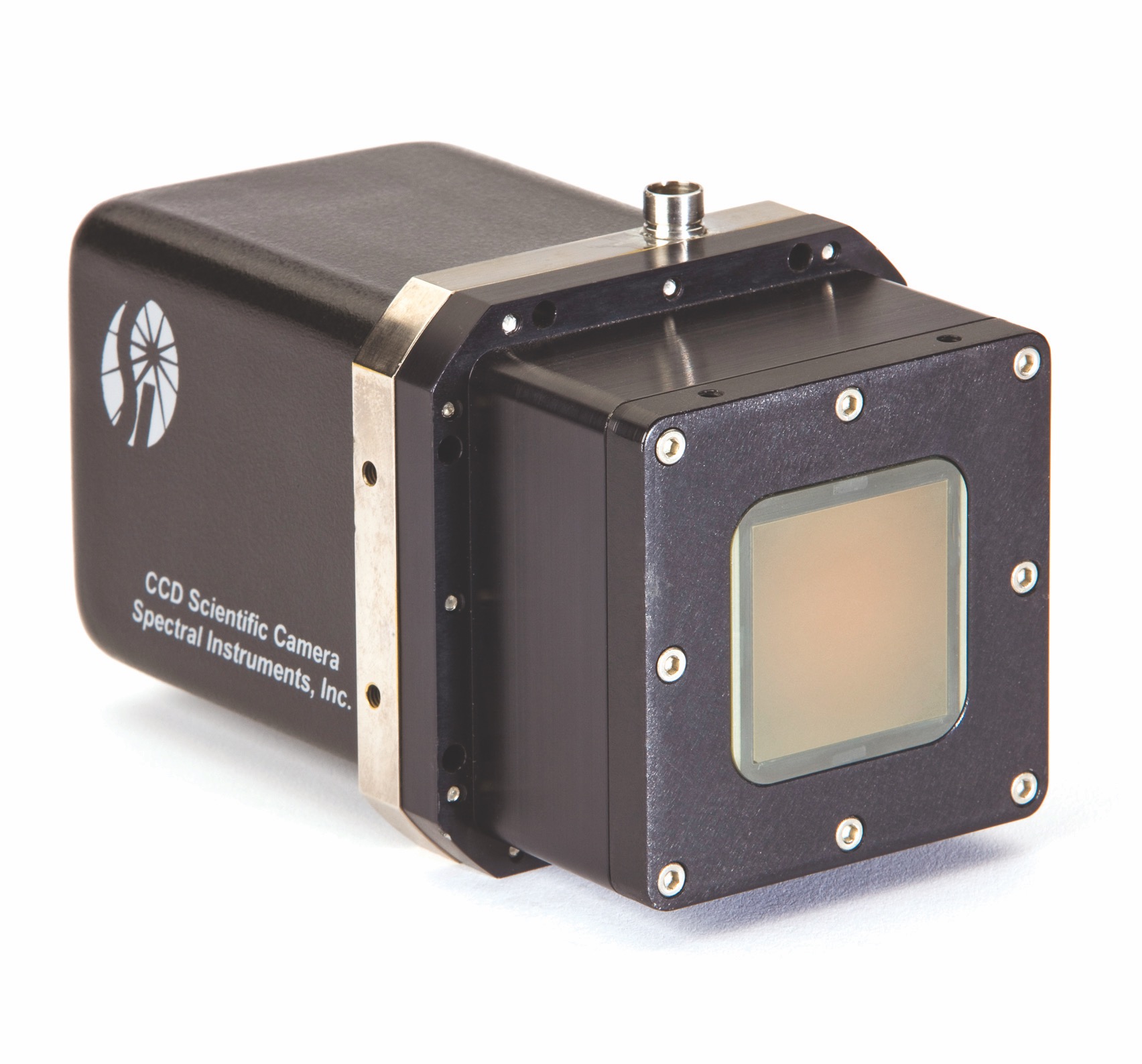 Successful Fusion Means Deathof CCD’s
50 kRad TID
1 x 1011 neutrons/cm2

Radiation comes in short, intense bursts

Back to using film for high yield shots

Need radiation tolerant cameras
1600S Camera Design Philosophy
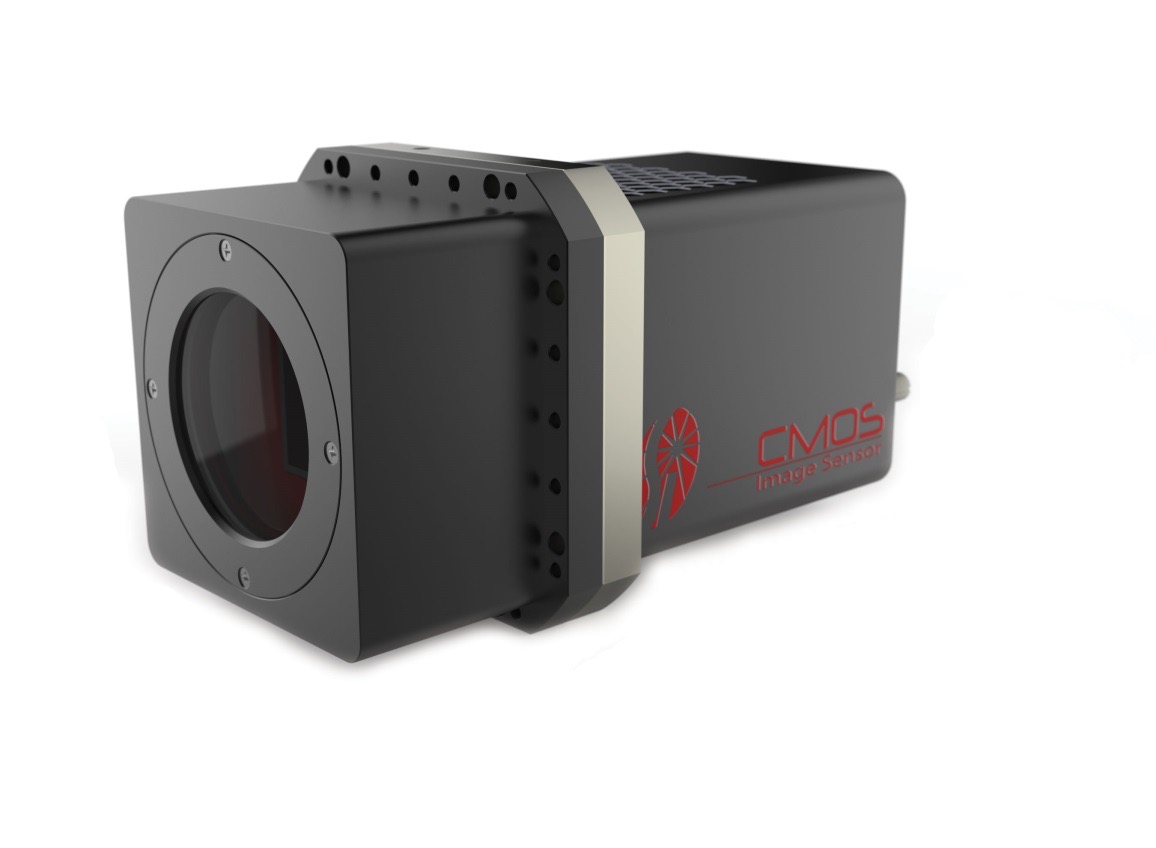 Mechanically and interface same as 1000S CCD camera

A camera platform that can be fitted with different sensors

Use as few electronic components possible in radiation area

Use commercially available tolerant components  

Camera control FPGA held in reset, or powered down during shot

Sensor pixels held in global reset during shot
Camera HTTP Server
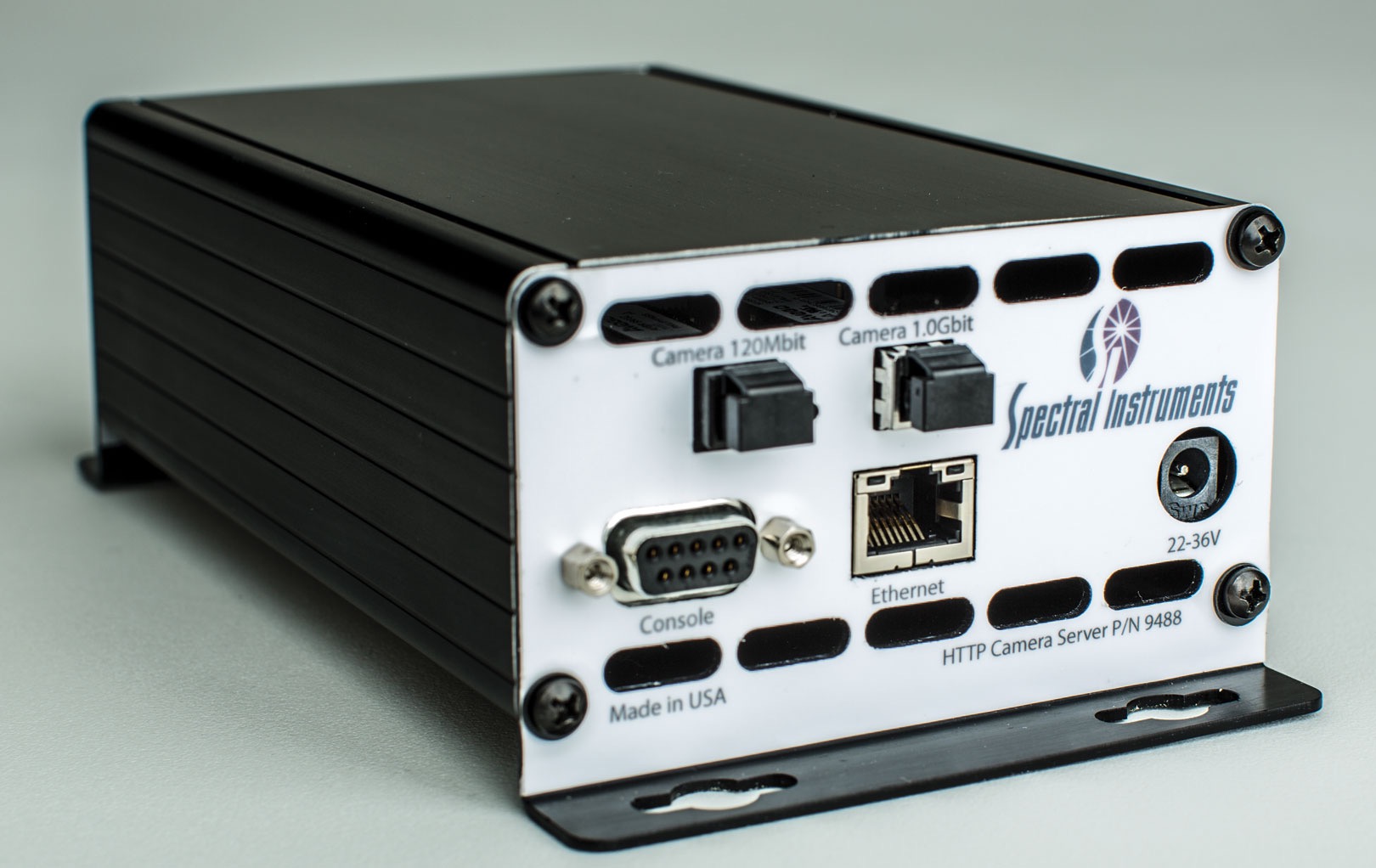 Sensors
CIS-31 8k x 8k, 6.5 micron 5T pixels, fast global shutter, backside 
illuminated to replace SXI x-ray pinhole cameras

SRI (Janesick) Nk x Mk 4K x 4K, 10 micron 5T pixels frontside 
illuminated to replace streak camera readout.  FO coupled. 

CIS-12 4K x 4K 6.5 micron 5T pixels, fast global shutter, backside
illuminated for direct electron readout of time dilation camera
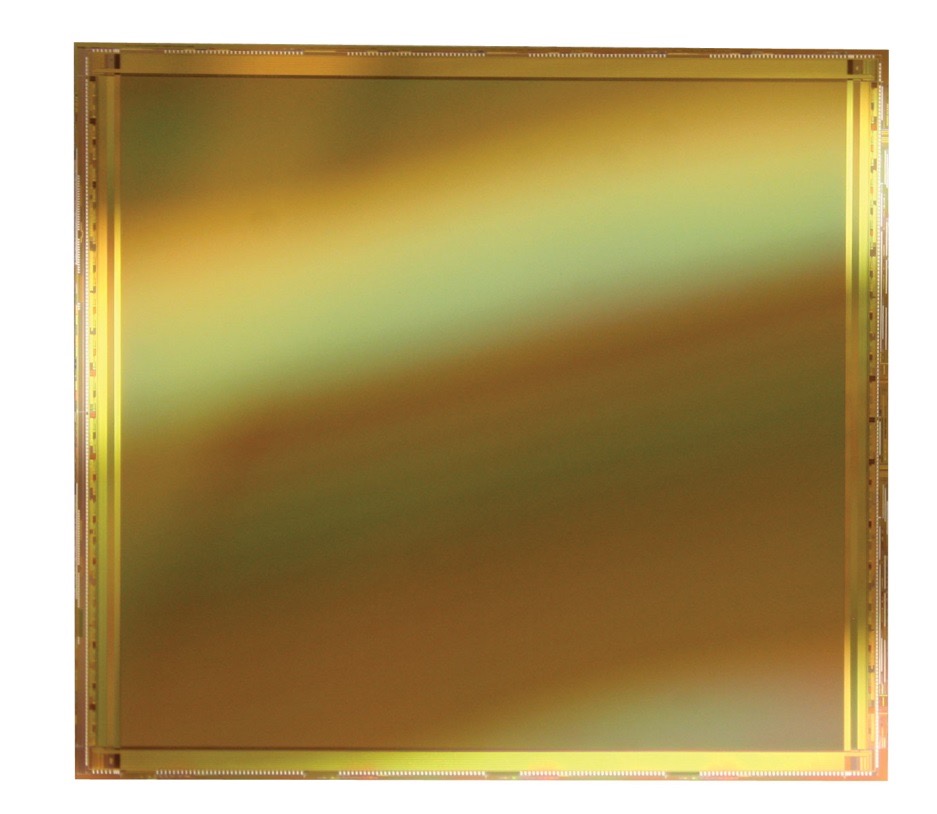 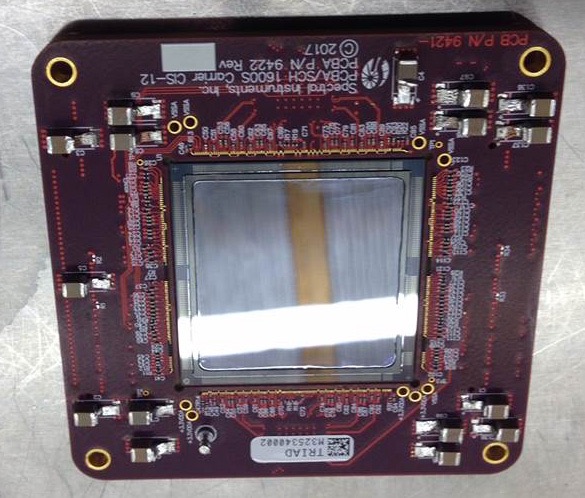